Путешествие по поверхности и недрам России.
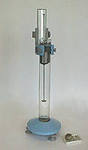 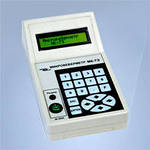 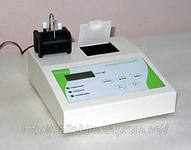 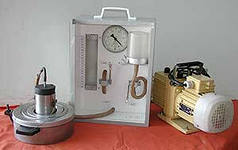 Неглубоко залегающие ископаемые добывают открытым способом в карьерах с помощью экскаваторов, специальных пил, взрывных устройств, мощных водоемов.
Так добывают песок, глину, гранит, известняк, торф. 
Если они залегают глубоко, то для их добычи сооружают шахты. В них добывают уголь и металлические руды.
Скважины бурят на суше и на дне моря. Из них добывают грунтовые воды, нефть, природный газ.
Графит 
                                    
Каменный уголь                              
                      
нефть 

поваренная соль 

Золото

Алмазы

Природный газ

Торф
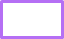 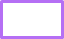 Гранит                                              твердый

                                                        прочный

Мрамор                                                           серый цвет

                                               состоит из останков скелетов 
                                                               древних животных

Известняк         имеет разнообразные оттенки цветов
Песок       образовался при остывании раскаленной магмы

                                                                                          черный

                                                                           содержит железо
 Глина

                                                                                        рыхлый
 
                                                                   может менять свойства
Базальты
Свойства металлов
Магнитное свойство
Блеск 
Проводят тепло и электрический ток
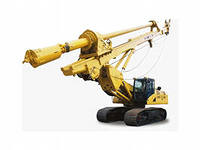 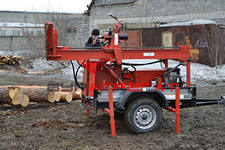 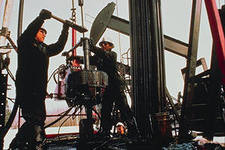 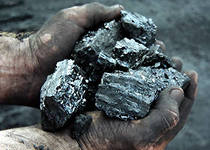 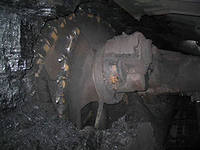 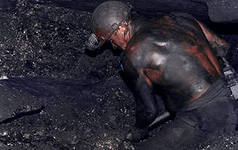 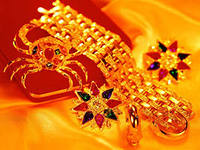 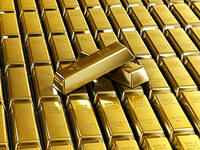 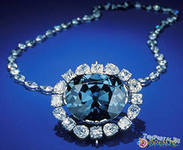 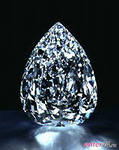 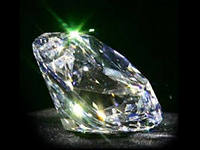 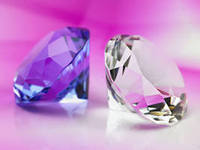